Each letter is a separate image, 
so can be rearranged easily.
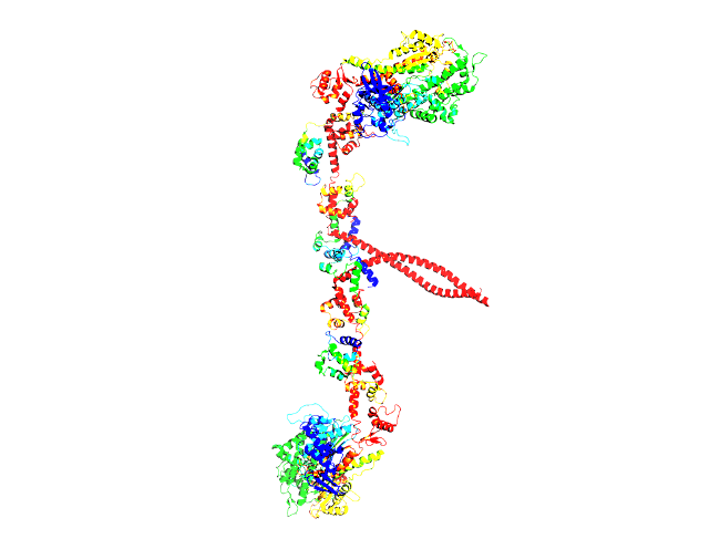 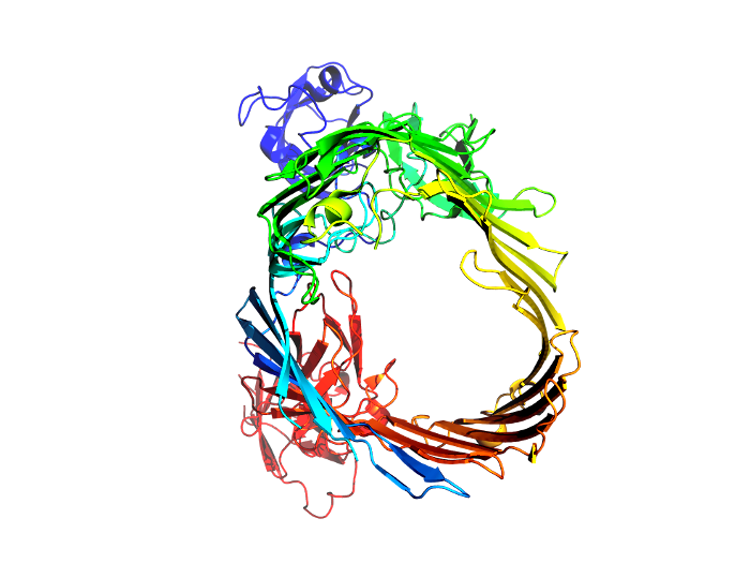 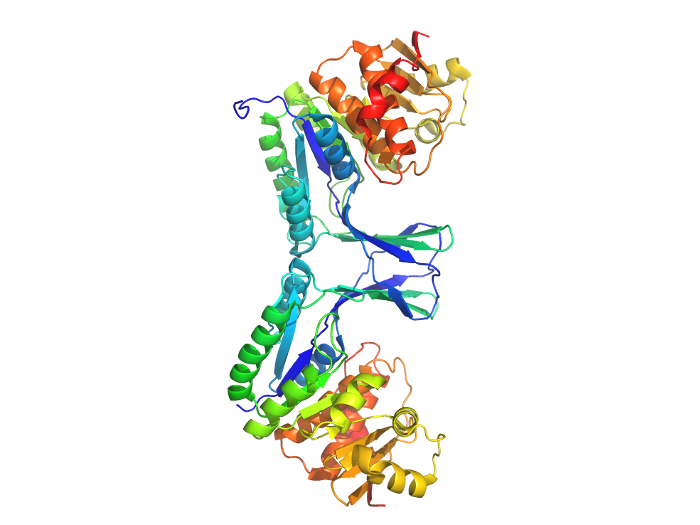 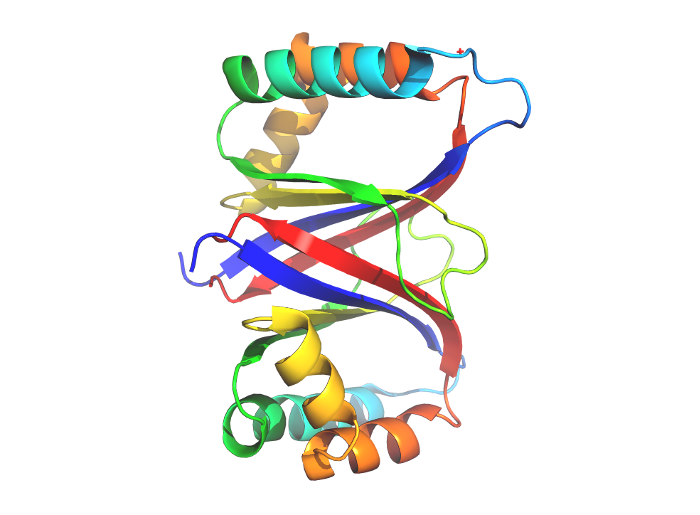 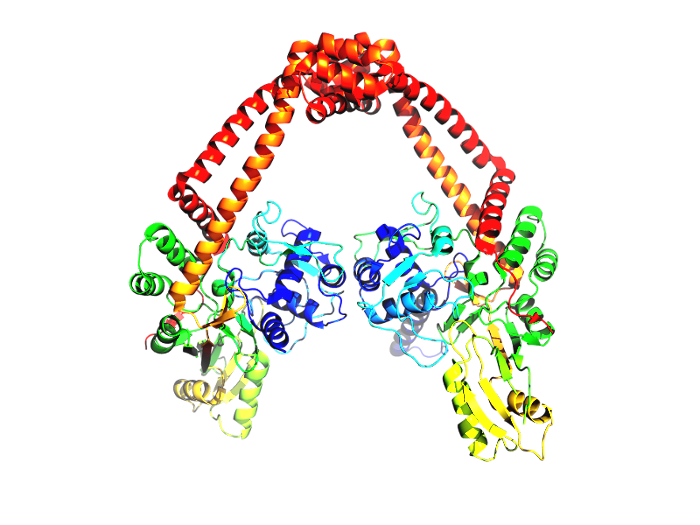 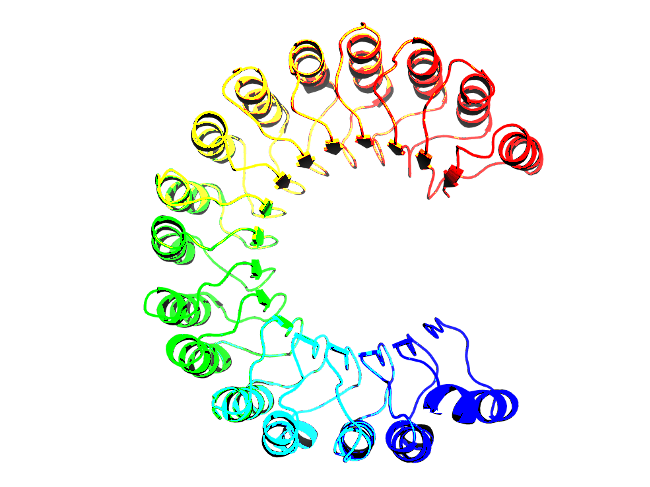 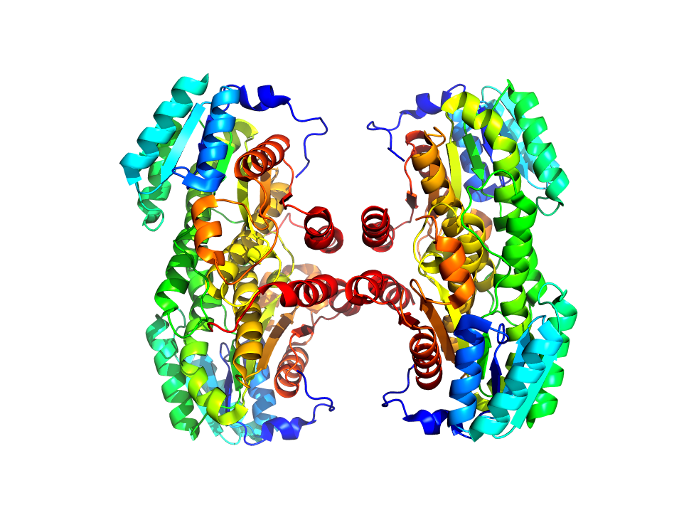 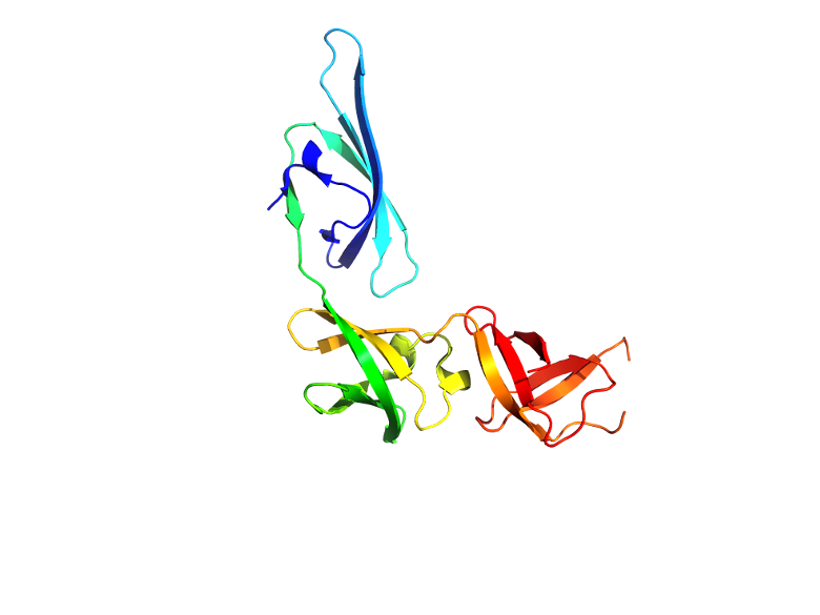 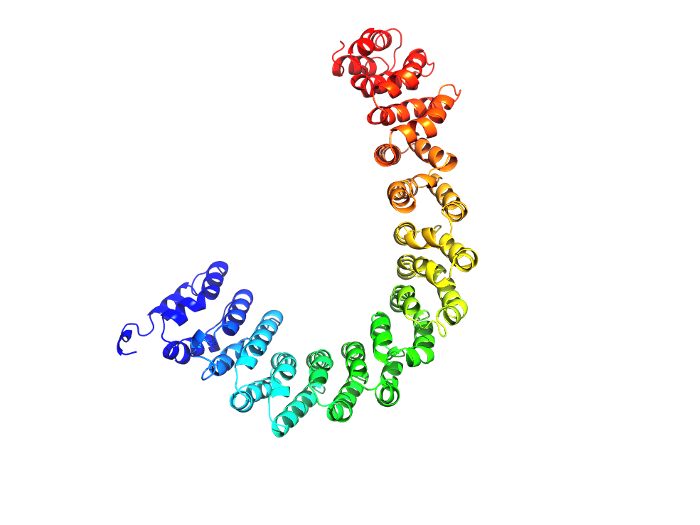 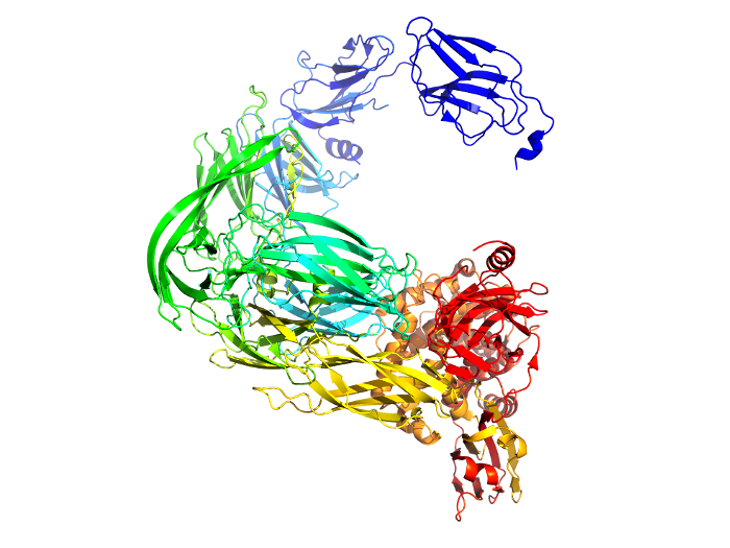 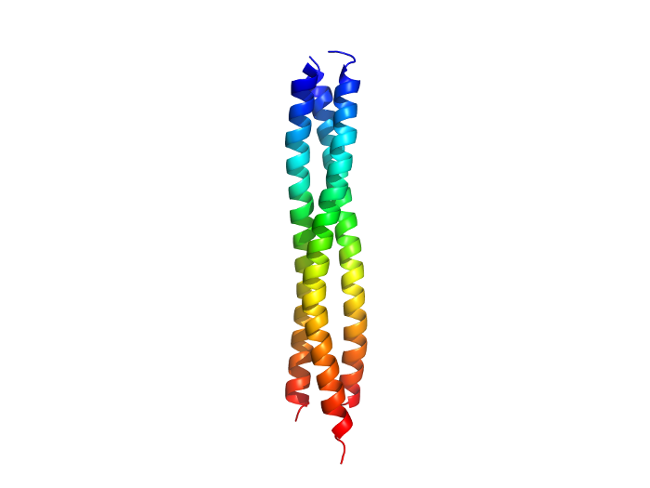 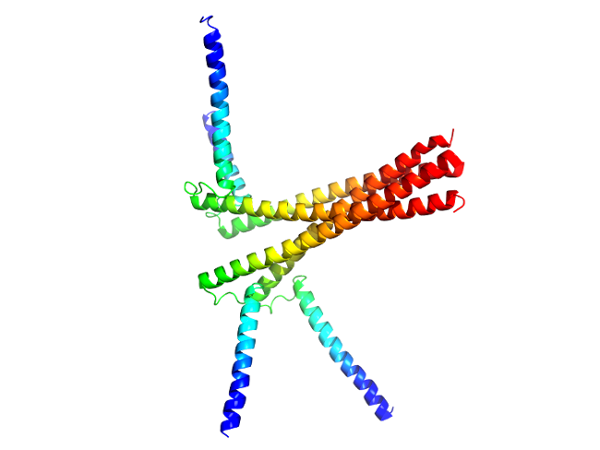 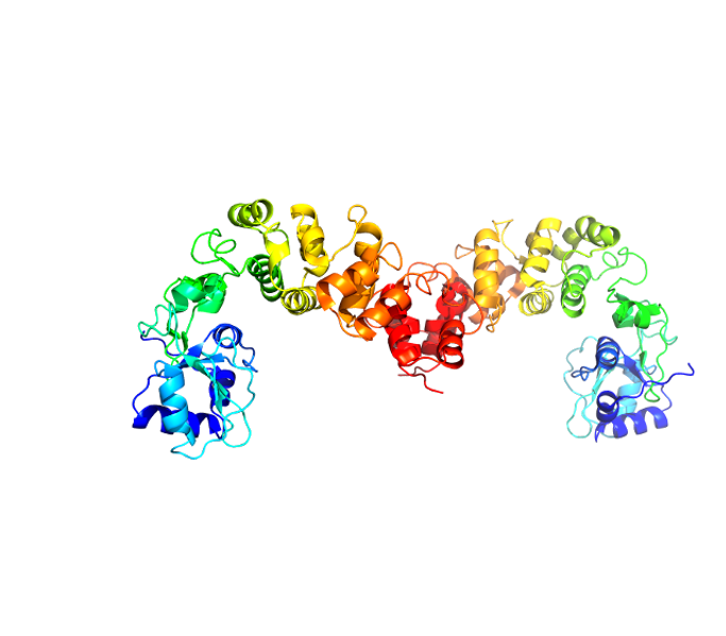 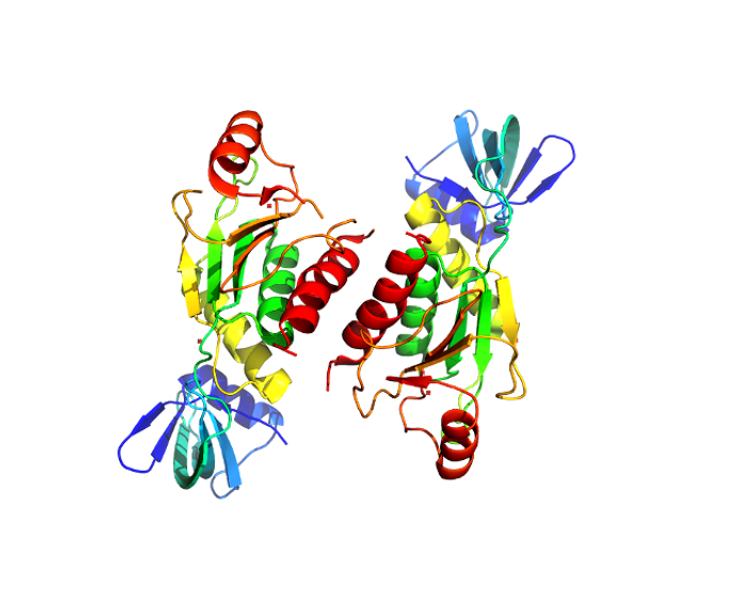 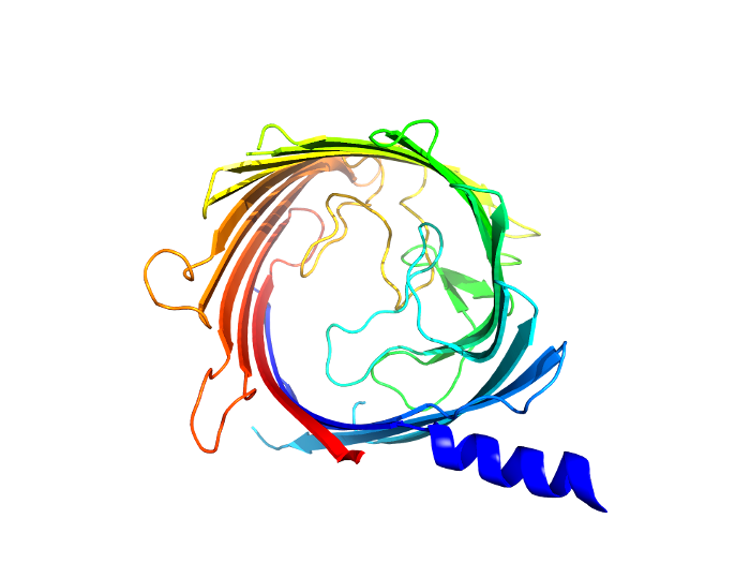 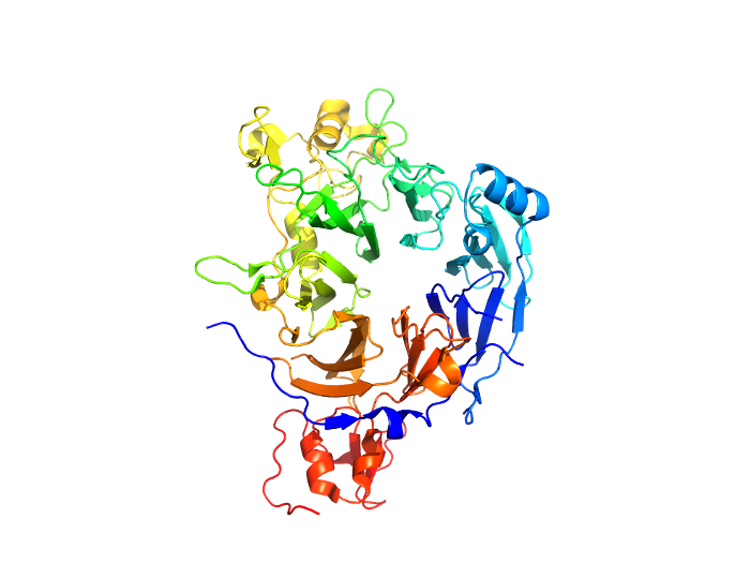 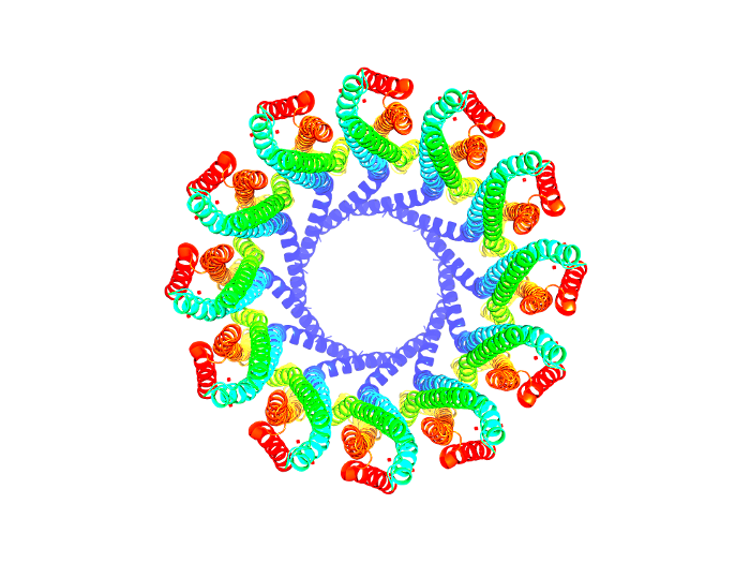 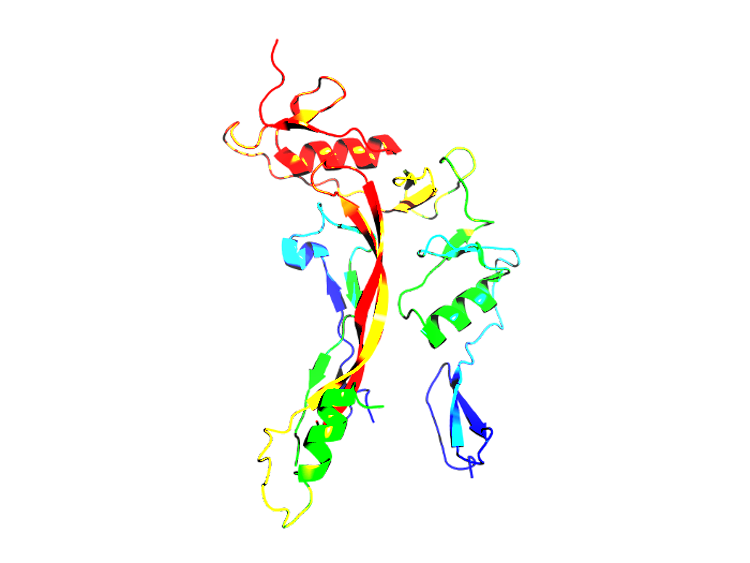 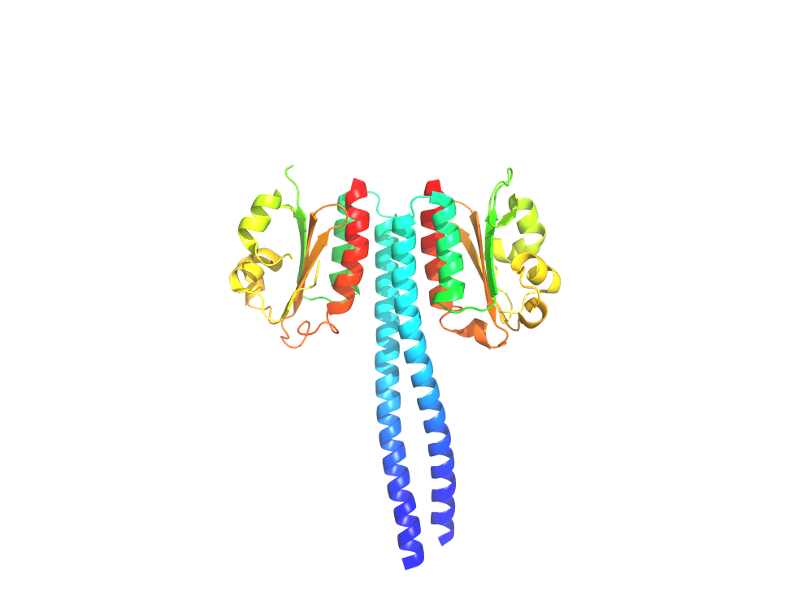 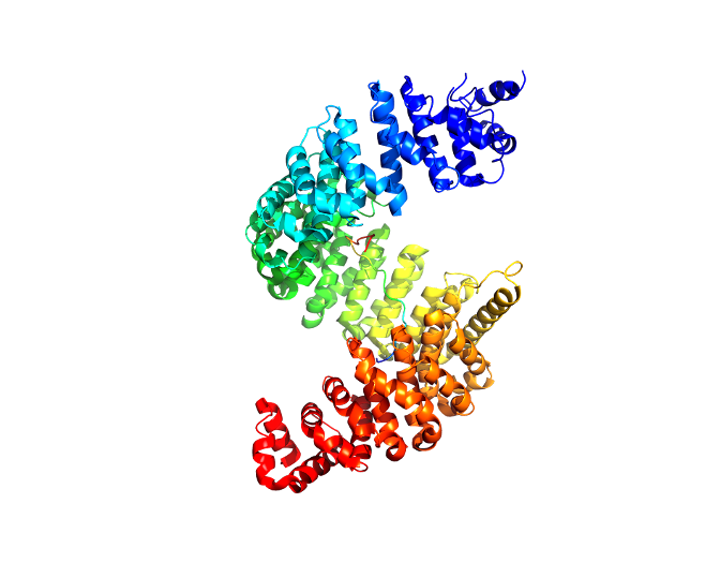 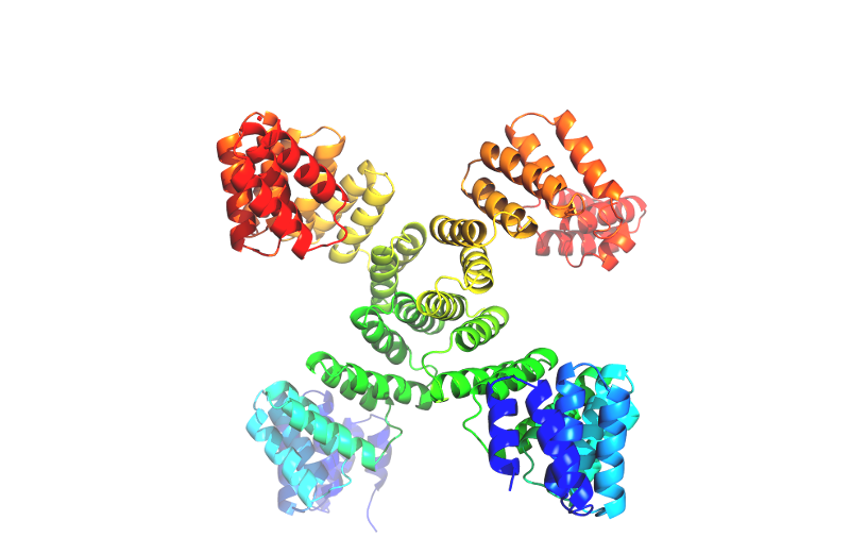 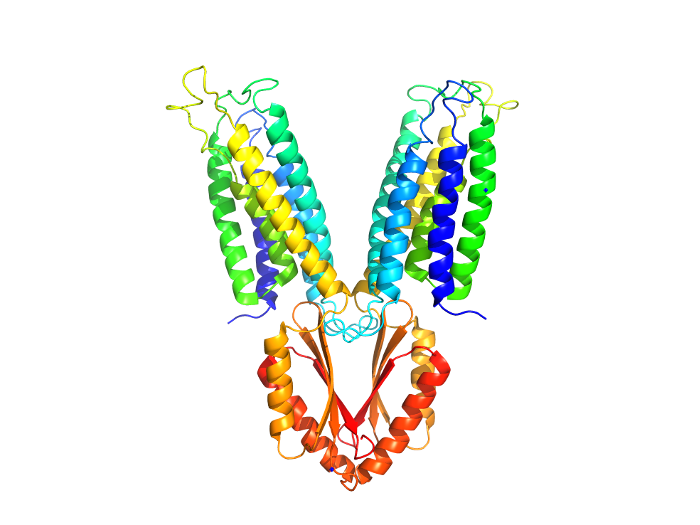 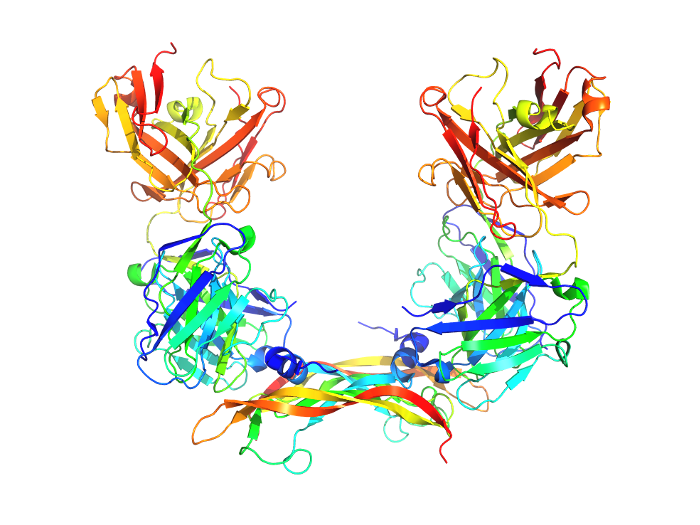 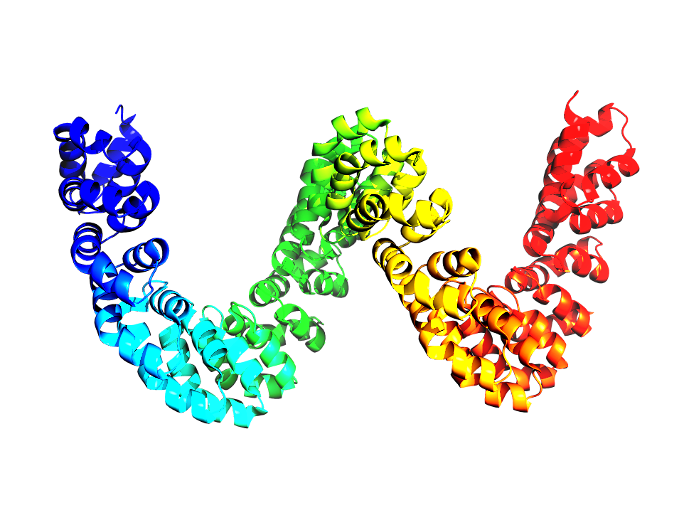 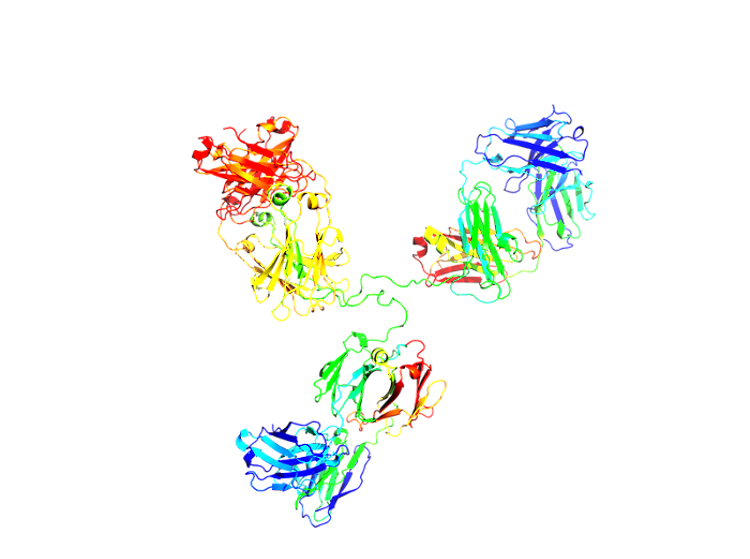 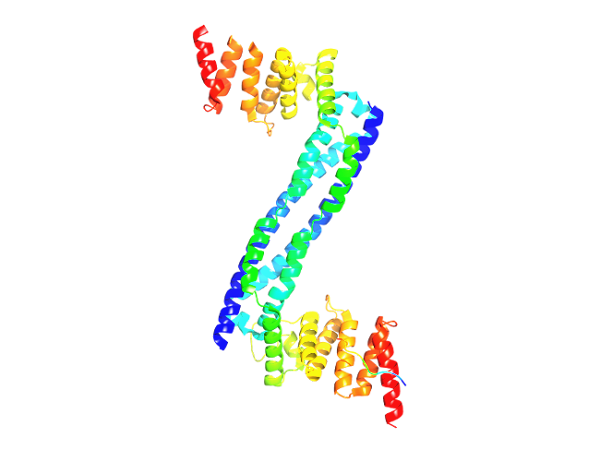 M. Howarth, Nat. Struct. Mol. Biol. 2015